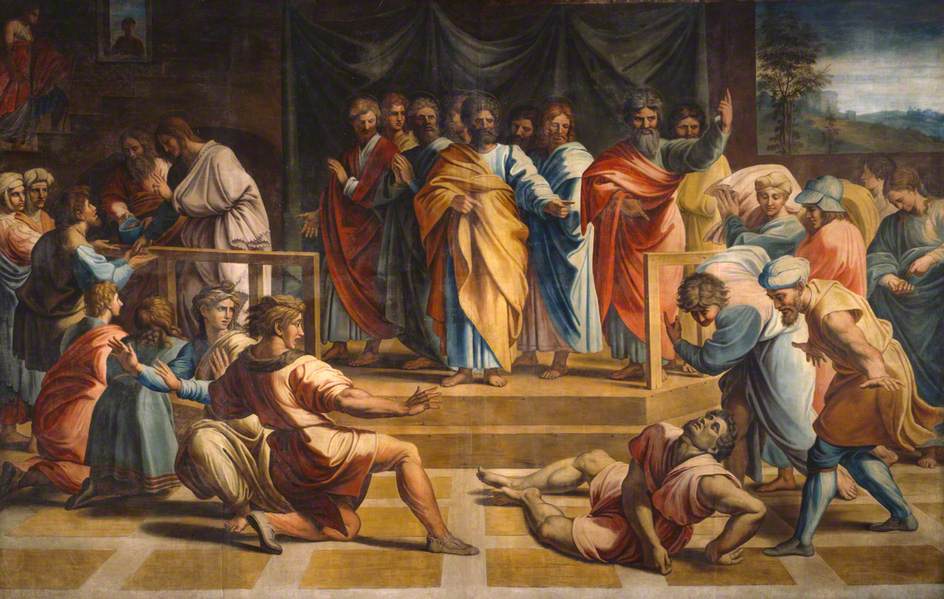 They Lied To God, The Holy Spirit And Died!
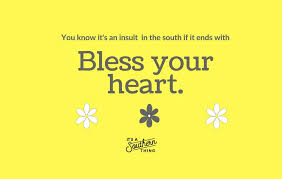 What kind of insults have we barbed wired to Holy Spirit?
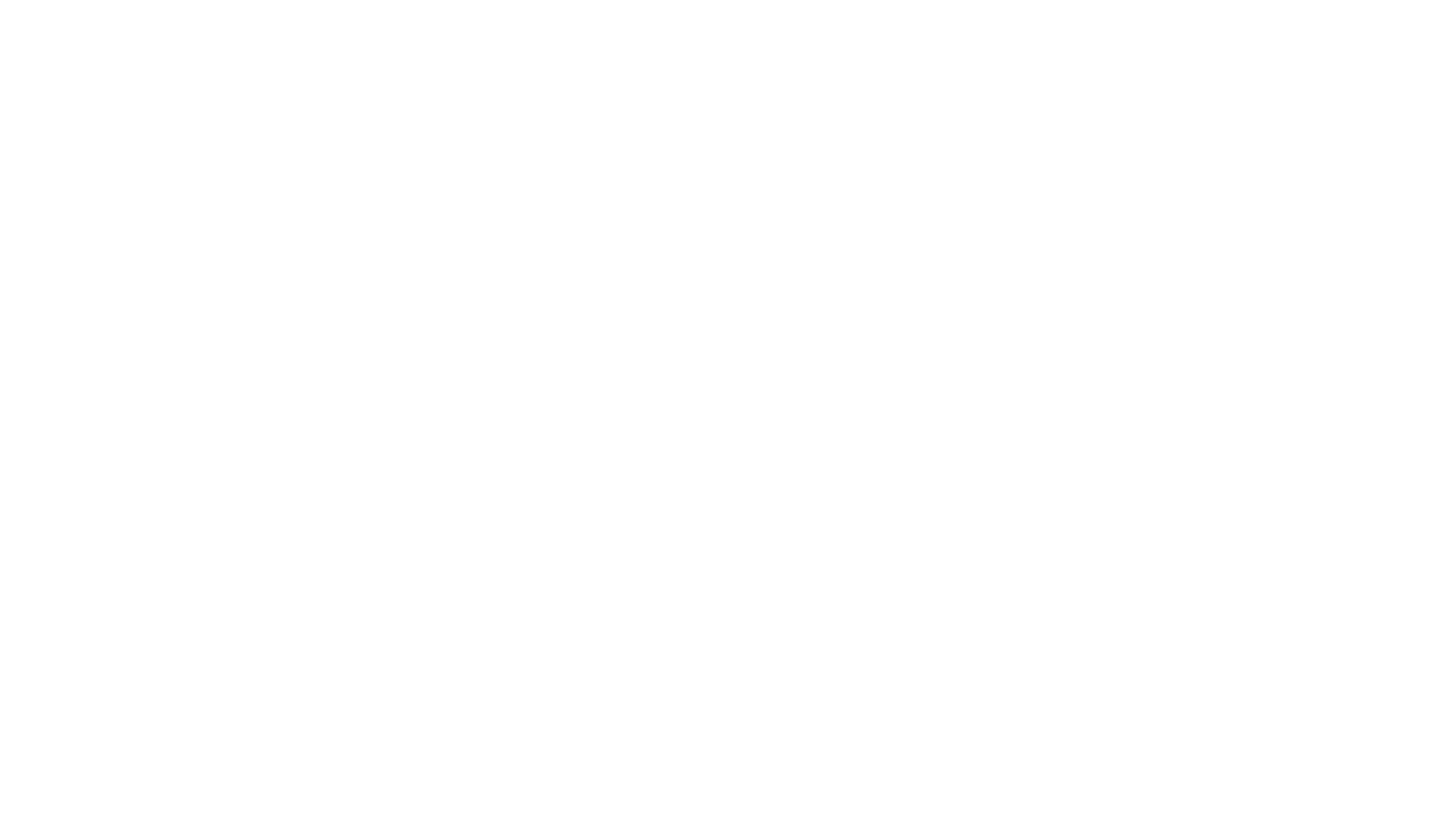 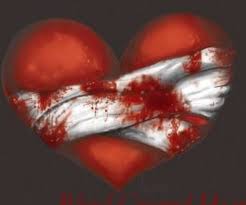 “Do not grieve the Holy Spirit of God.” 
Ephesians 4:30a which means to not ever ‘grudge against’ or ‘pick a fight’ with Spirit.
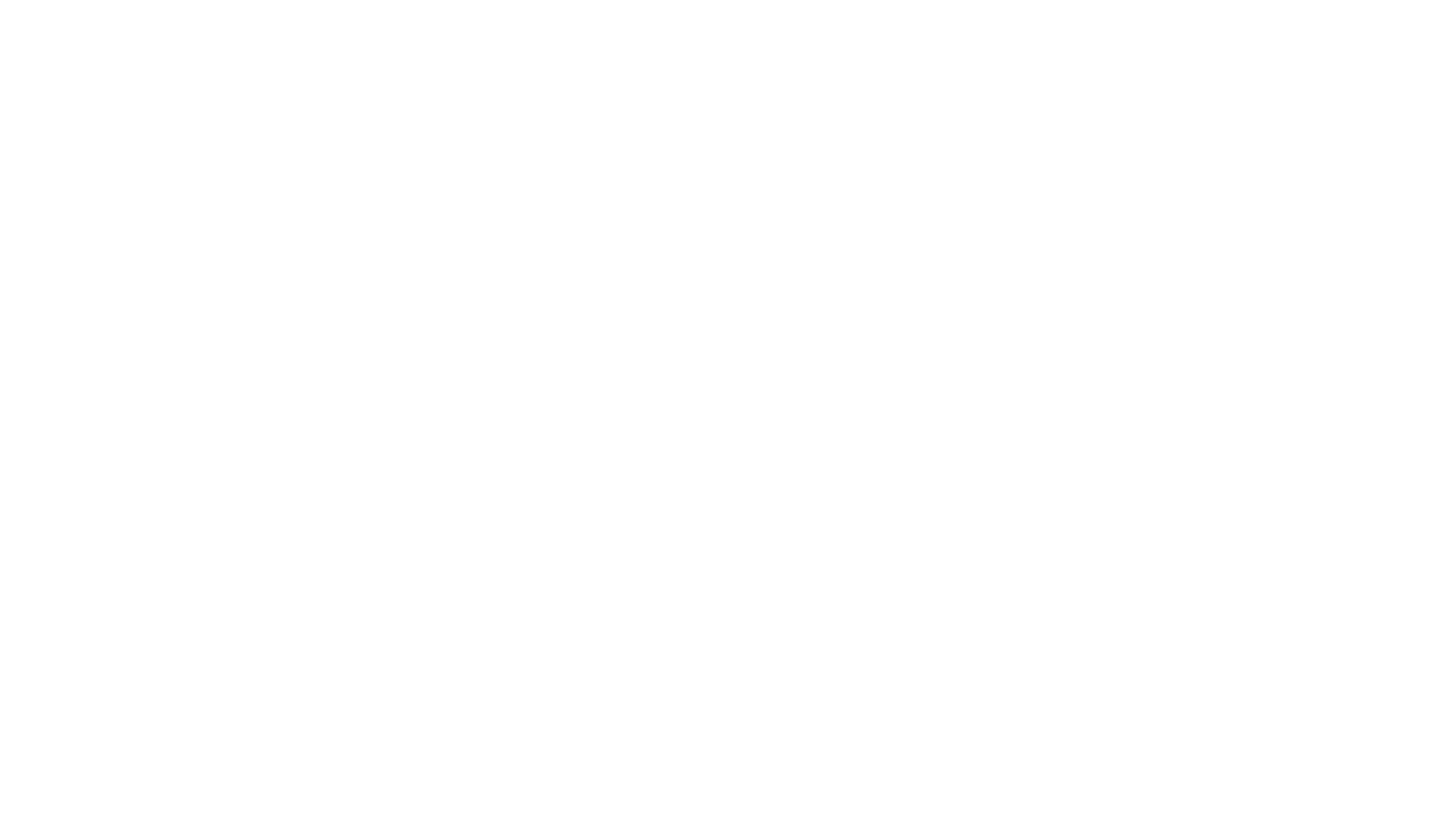 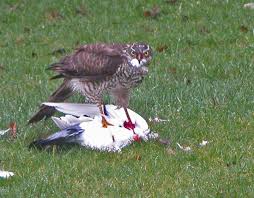 I Thessalonians 5:19 
STATES 
“Do not quench the Spirit.”
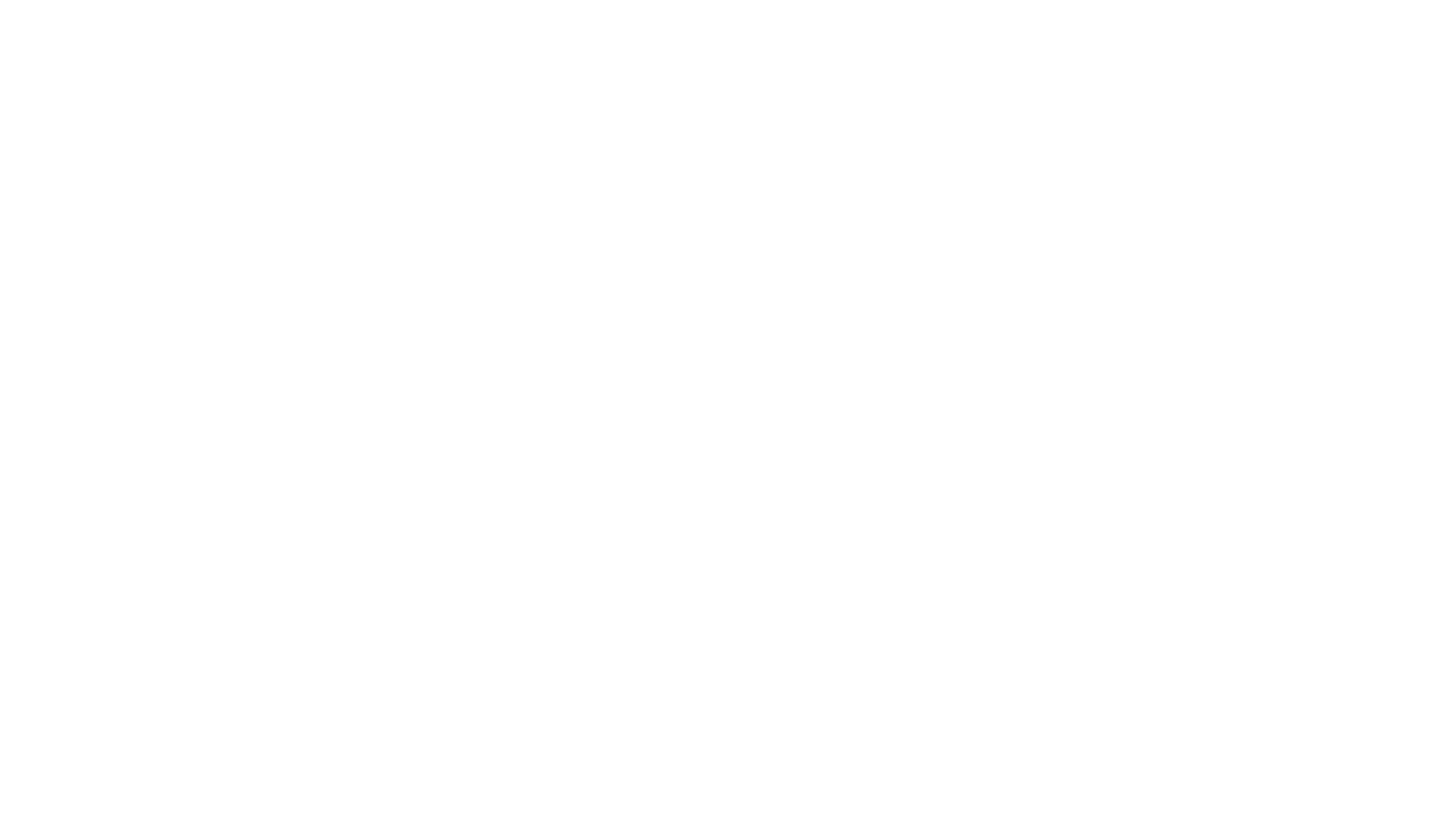 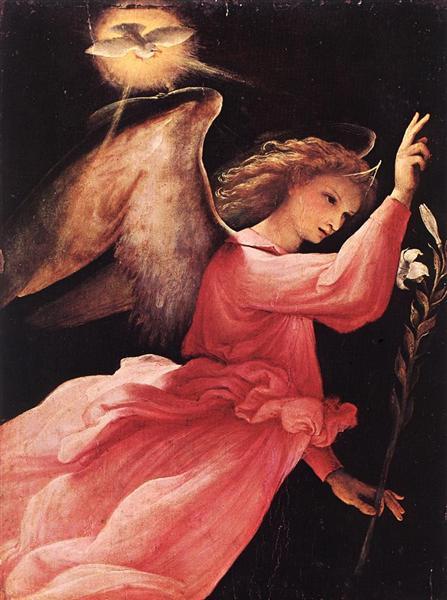 Do not Grieve or quench Her!  
Embrace Her instead!